MEC 3040: Bioenergy
Module 3B: Wood pellet heating

3.8: Wood pellets & current use

3.9: Two wood pellet heat case studies

3.10: Bulk delivery

3.11: Pellet stoves

3.12: Pellet boilers

3.13: Air emissions, permitting & ash

3.14: Economics of wood pellet heating

3.15: Recent wood pellet projects
3.9: Two pellet heating case studies
Case study: Harris Center (NH)
The Harris Center for Conservation Education provides educational programs and serves as a local land trust.
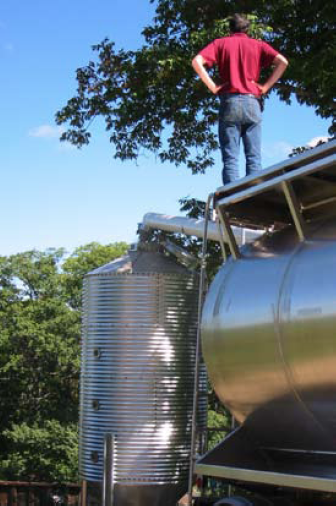 10,000 SF heated space
Nine-ton silo
Annual use of 10 – 15 tons
75 minutes per week
45% fuel cost savings (2007)
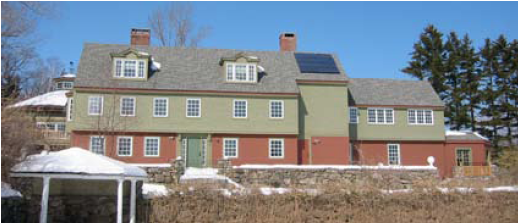 Wood pellet heating: a reference on wood pellet fuels & technology for small commercial & institutional systems
Case study: NRG Systems (VT)
NRG Systems makes wind-measurement equipment for the wind power industry.

Note that the building is so efficient that itsheating load is smaller than expected for abuilding of this size.
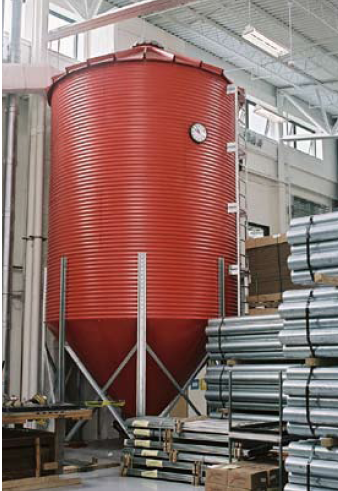 46,000 SF heated space
30-ton silo (just 30-tons per year)
Fuels two residential scale 140,000 Btu/hour boilers
15 minutes per day
Offset 4,735 gallons of propane annually
Wood pellet heating: a reference on wood pellet fuels & technology for small commercial & institutional systems